GTIIT Researchers affiliated with SEHM
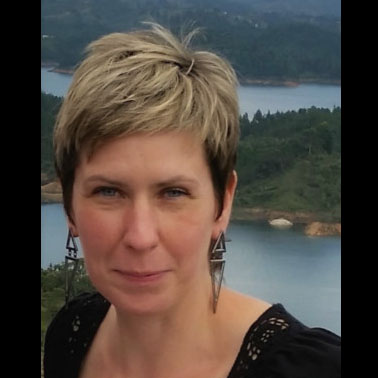 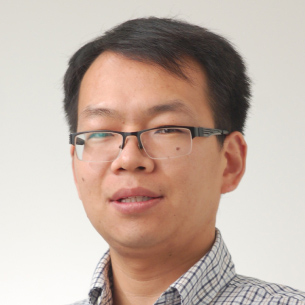 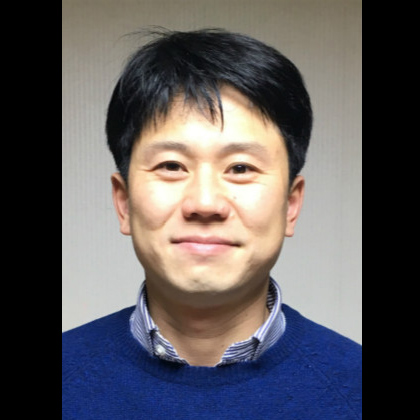 1
GTIIT Researchers affiliated with SEHM
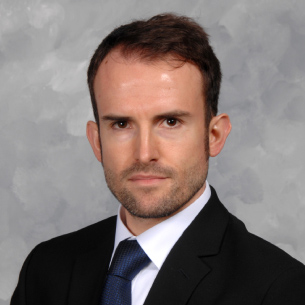 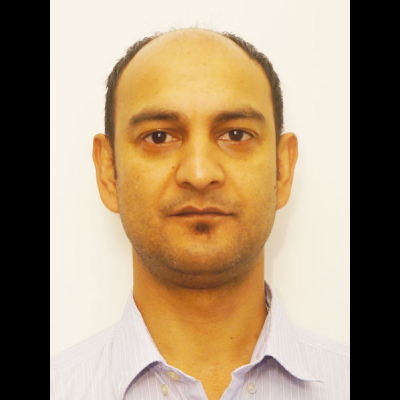 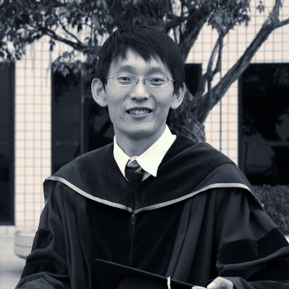 2
GTIIT Researchers affiliated with SEHM
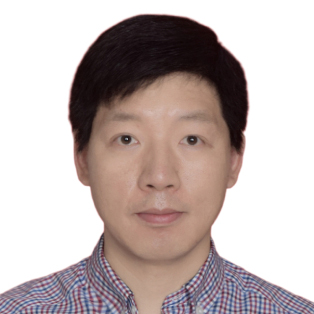 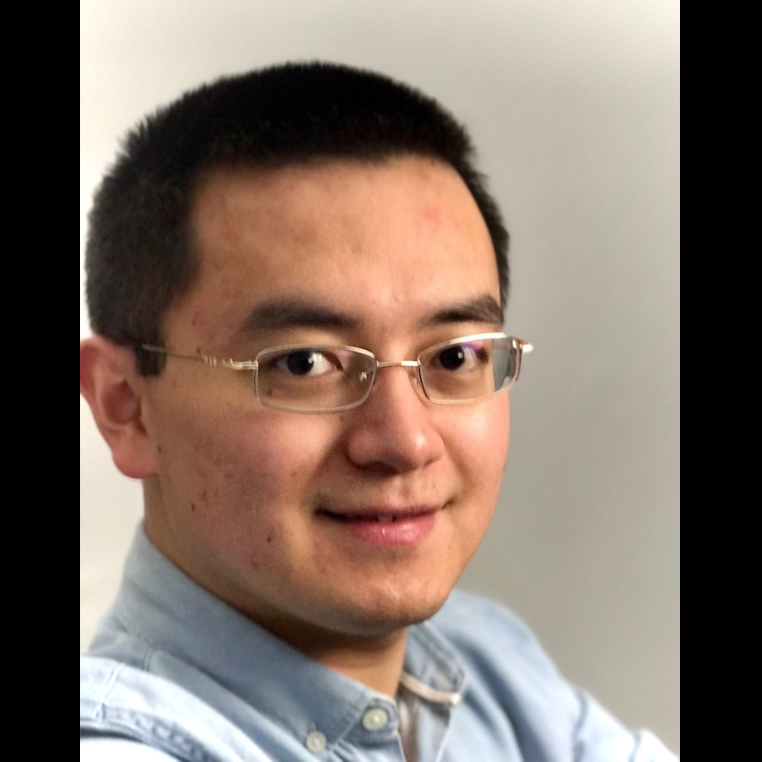 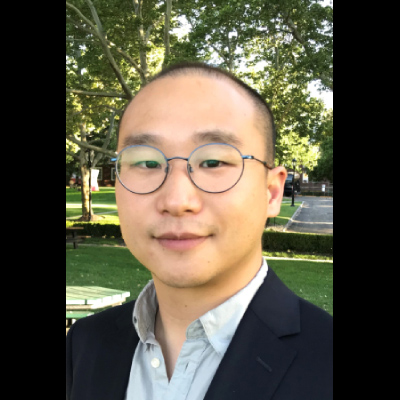 3
GTIIT Researchers affiliated with SEHM
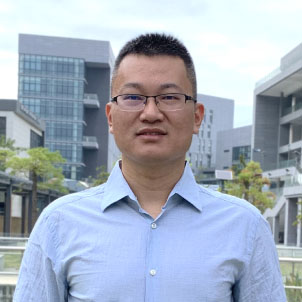 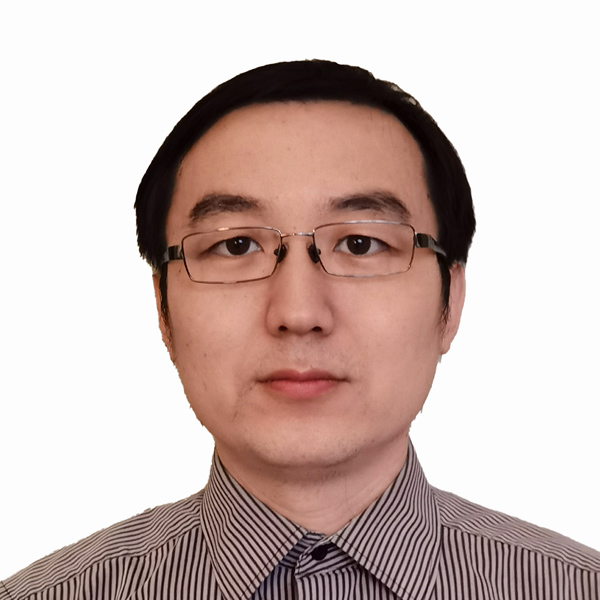 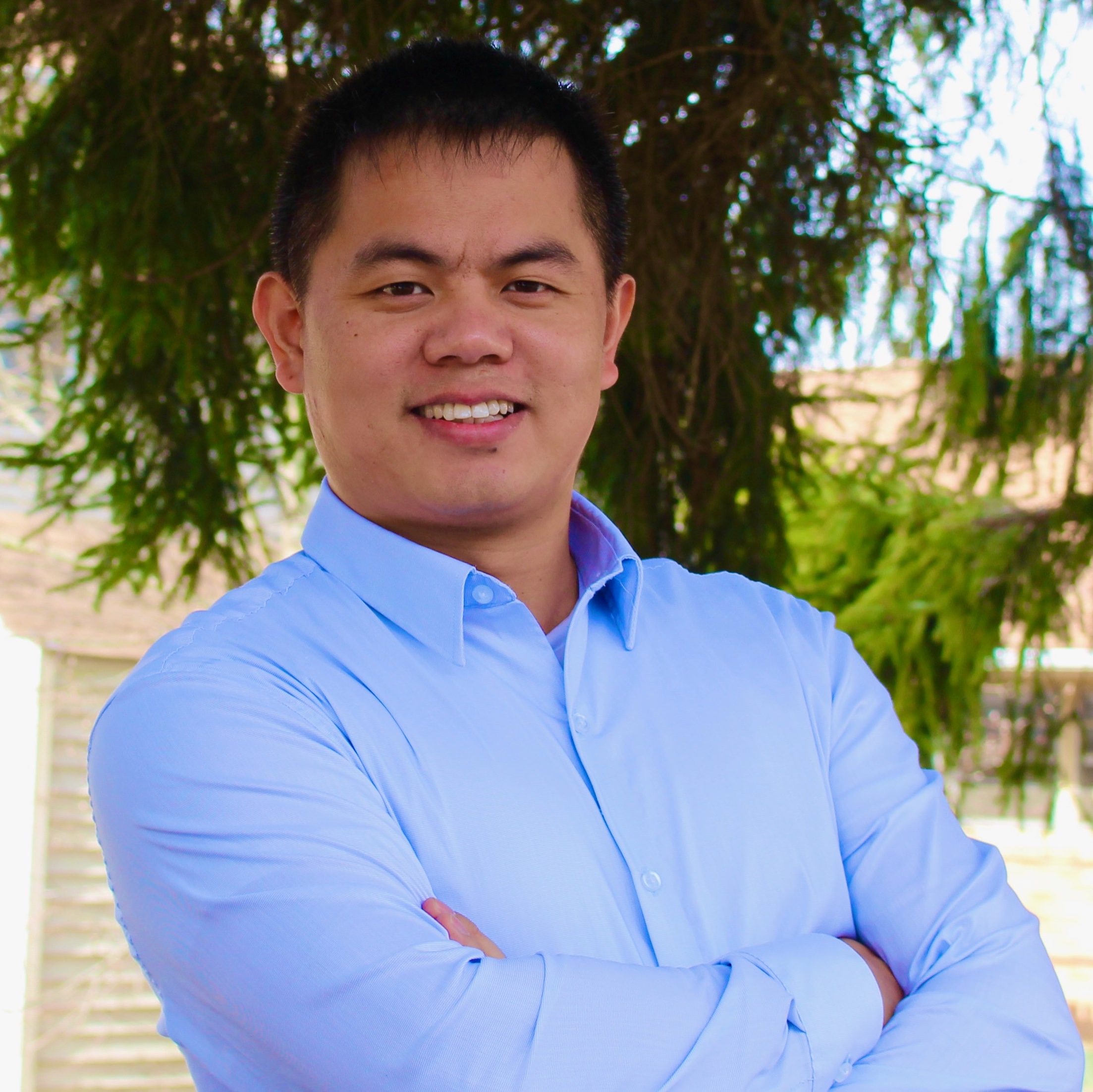 4
GTIIT Researchers affiliated with SEHM
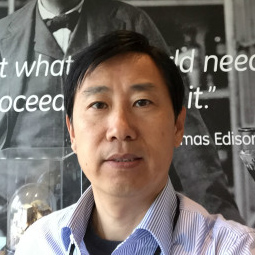 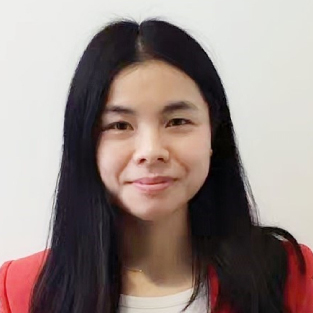 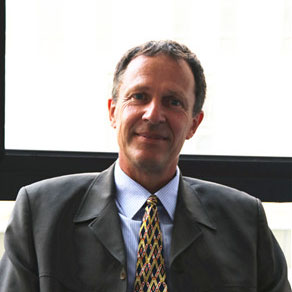 5